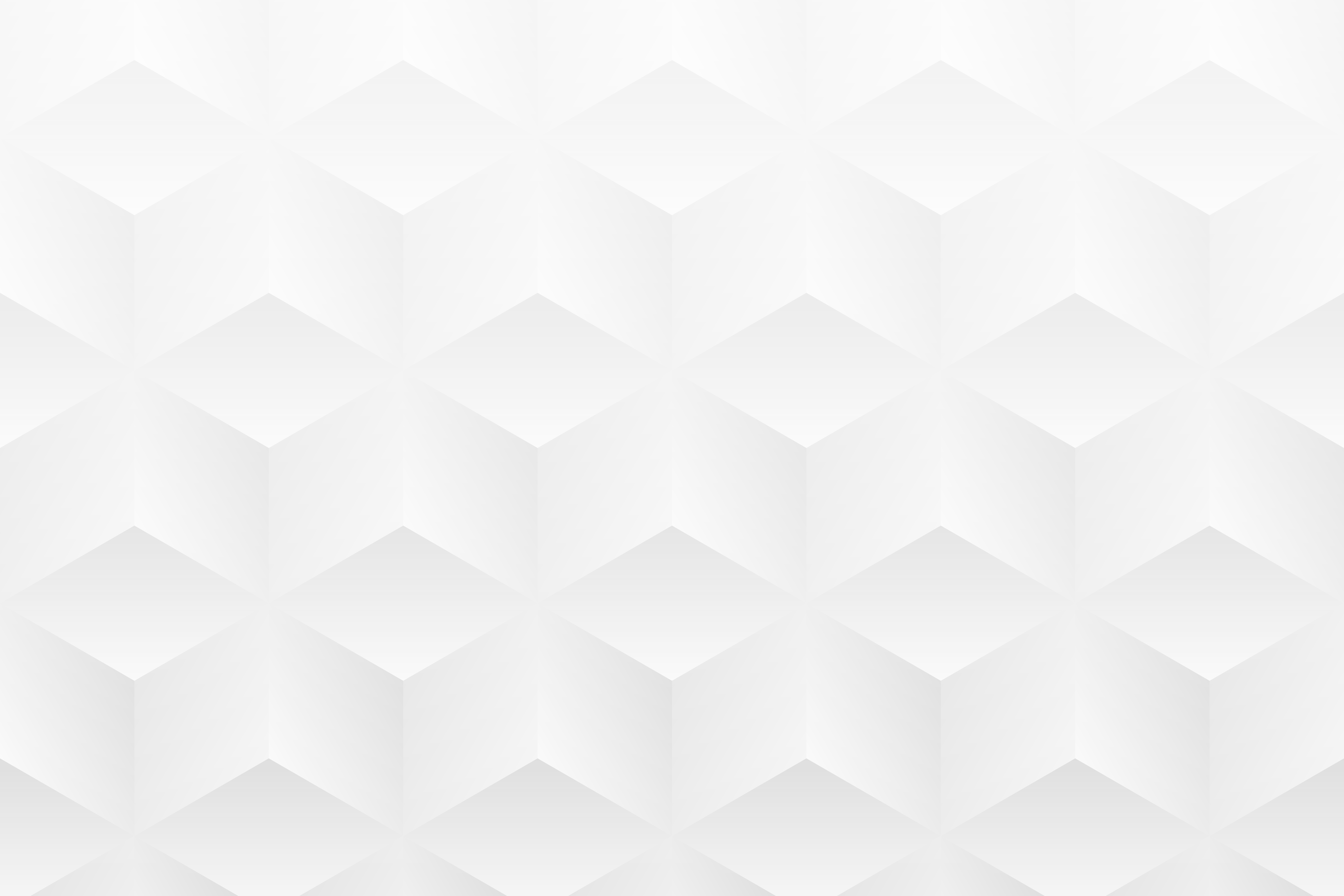 Modèle de plan stratégique sur 3 ans
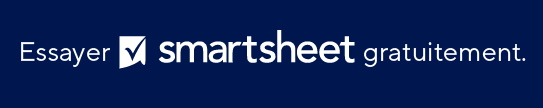 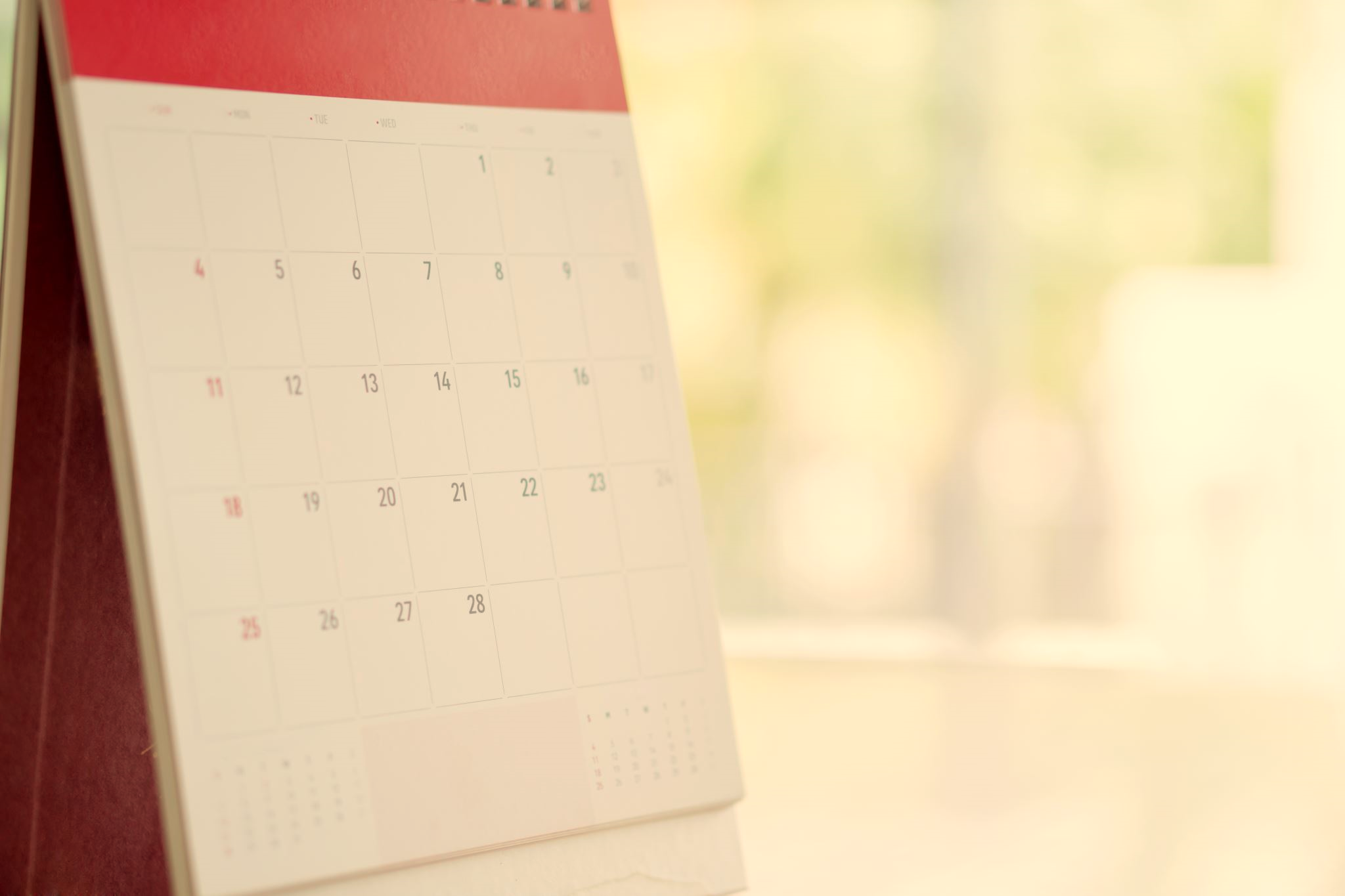 COMMENT UTILISER CE MODÈLE
Définir la vision
Indiquez clairement en haut de la diapositive votre vision globale pour la période de trois ans. Cela permet de définir l’orientation de tous les efforts stratégiques.
Inclure les jalons
Pour chaque année, ajoutez les jalons clés directement sur l’échéancier. Ce repère visuel permet de suivre la progression de la réalisation d’objectifs plus importants.
1
5
Échéance le JJ/MM
Échéance le JJ/MM
Échéance le JJ/MM
2
Segmenter la diapositive
Divisez votre diapositive en trois sections, une pour chaque année. Indiquez pour chaque section l’année et l’objectif correspondant (Poser les bases, Croissance et adaptation, Consolidation et innovation).
Utiliser des icônes
Intégrez des icônes simples pour représenter chaque composante principale (une horloge pour Assurer la rapidité d’exécution, une loupe pour Vérifier et ajuster, etc.). Les icônes peuvent rendre la diapositive plus attrayante et facile à analyser en un coup d’œil.
6
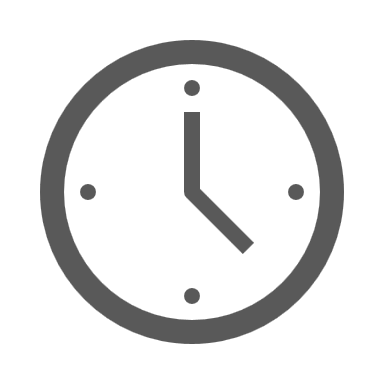 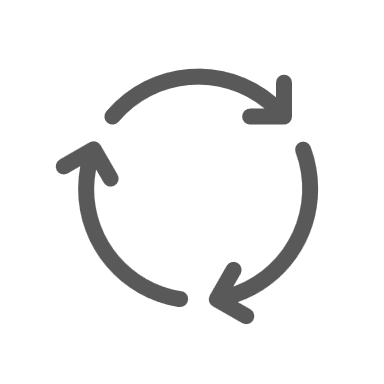 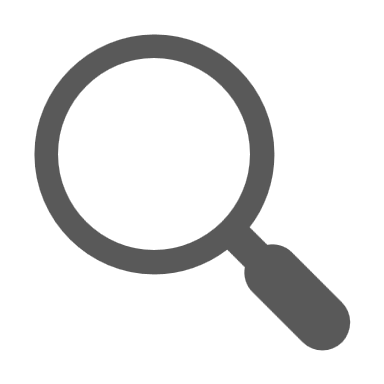 3
Renseigner tous les détails
Sous chaque année, répertoriez les principaux éléments sous forme de listes à puces. Utilisez un langage concis pour que la diapositive reste lisible.
7
Ajouter des notes
Utiliser la section Remarques du fichier PowerPoint pour ajouter le contexte qui est trop détaillé pour figurer sur la diapositive principale.
4
Attribuer des couleurs
Créez un code couleur pour différents types d’activités (par exemple, bleu pour Définir les rôles ou vert pour Élaborer un plan d’action). Utilisez cette palette de couleurs de façon cohérente dans les trois sections pour aider les spectateurs à comprendre rapidement le type d’activités prévues.
8
Vérifier et réviser
Passez régulièrement en revue la diapositive de votre plan stratégique avec votre équipe. Mettez-la à jour à mesure que les stratégies évoluent ou que de nouvelles opportunités et défis surviennent.
EXEMPLE DE PLAN STRATÉGIQUE SUR 3 ANS
20XX - Poser les bases
20XX - Consolidation et innovation
20XX - Croissance et adaptation
DÉFINIR LES RÔLES
VÉRIFIER ET AJUSTER
CONSOLIDER LES GAINS
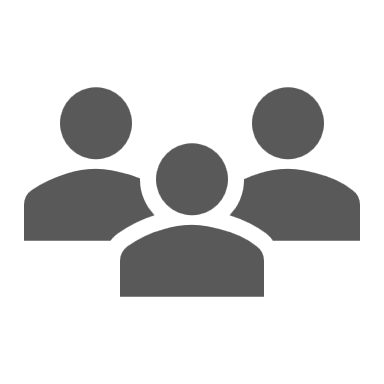 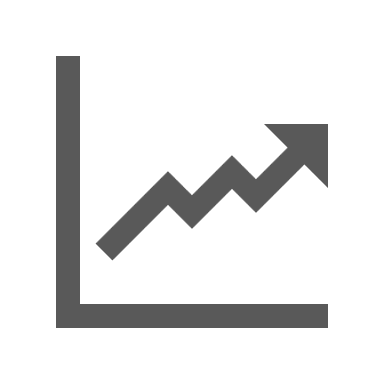 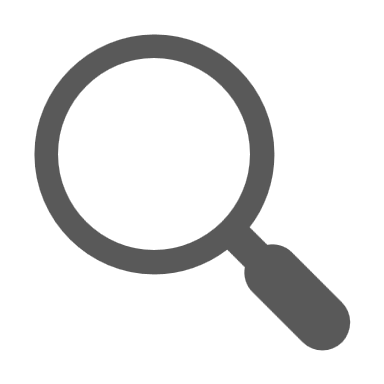 Échéance le JJ/MM
Échéance le JJ/MM
Attribuez clairement les rôles et responsabilités des membres de l’équipe.
Évaluez les résultats et ajustez les stratégies en conséquence.
Attachez-vous à consolider les progrès accomplis et assurer une croissance durable.
ÉLABORER UN PLAN D’ACTION
DÉVELOPPER DES INITIATIVES
INNOVER DANS LES PROCESSUS
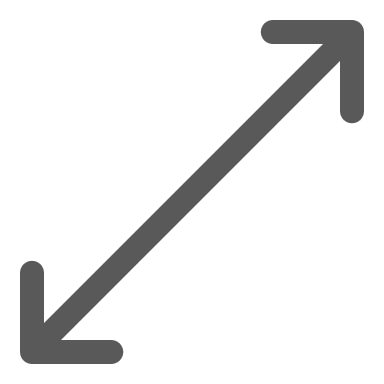 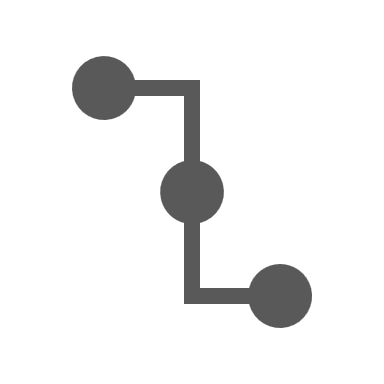 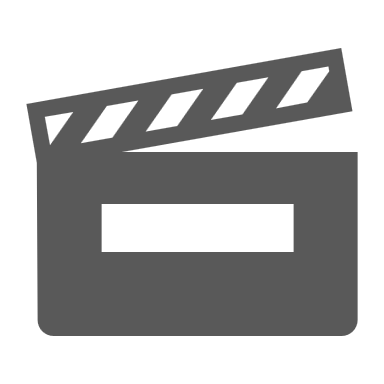 Décrivez les actions spécifiques à mettre en œuvre pour lancer vos objectifs stratégiques.
Mettez à l’échelle les stratégies réussies et explorez de nouvelles opportunités de croissance.
Mettez en œuvre des pratiques innovantes pour améliorer l’efficacité et l’efficience.
GARANTIR LA RAPIDITÉ
RENFORCER L’ENGAGEMENT
PRÉPARER LE CYCLE SUIVANT
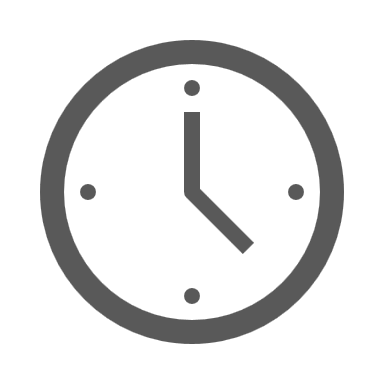 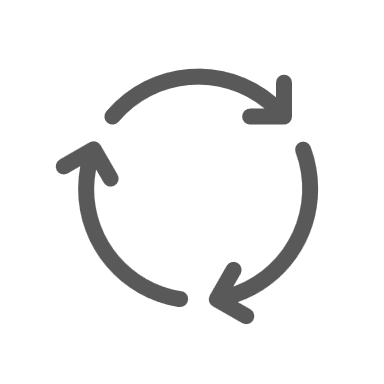 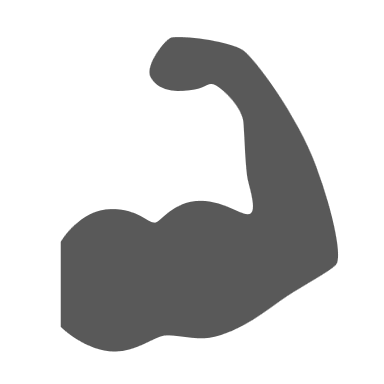 Établissez des calendriers clairs pour chaque action afin de maintenir l’élan.
Garantissez l’implication des parties prenantes grâce à des mises à jour et des commentaires réguliers.
Commencez à jeter les bases du prochain cycle de planification stratégique.
PLAN STRATÉGIQUE SUR 3 ANS
20XX - Objectif
20XX - Objectif
20XX - Objectif
ACTIVITÉ
ACTIVITÉ
ACTIVITÉ
Description
Description
Description
ACTIVITÉ
ACTIVITÉ
ACTIVITÉ
Description
Description
Description
ACTIVITÉ
ACTIVITÉ
ACTIVITÉ
Description
Description
Description